Figure 3. Electrophysiological properties of interneurons from the monkey DLPFC. (A) Representative examples of ...
Cereb Cortex, Volume 15, Issue 8, August 2005, Pages 1178–1186, https://doi.org/10.1093/cercor/bhh218
The content of this slide may be subject to copyright: please see the slide notes for details.
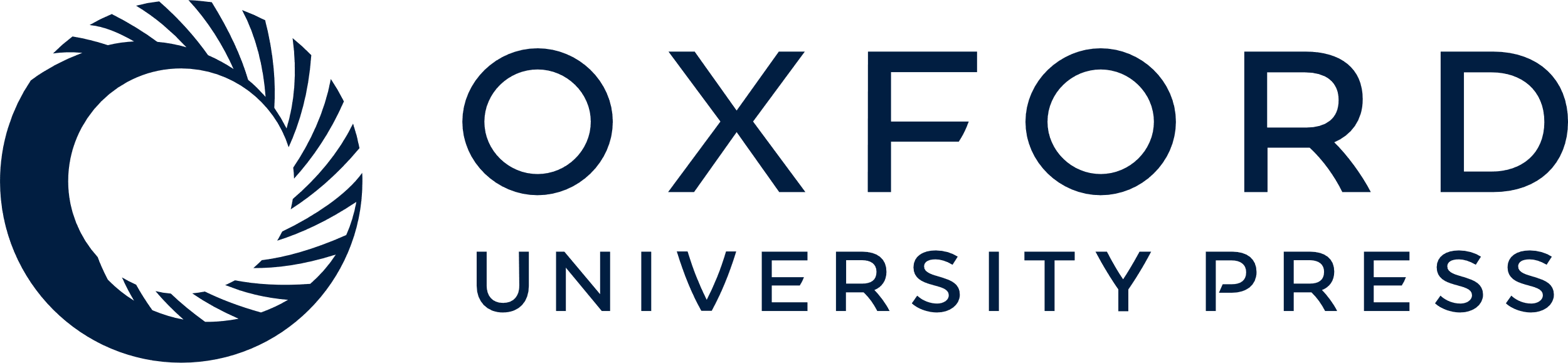 [Speaker Notes: Figure 3. Electrophysiological properties of interneurons from the monkey DLPFC. (A) Representative examples of responses to injection of hyperpolarizing and depolarizing current steps of three cells containing PV, CR and CB, respectively. Note the nonadapting spike train in PV-IR interneuron and spike frequency adaptation in CR- and CB-IR interneurons. (B) Slope of voltage deflection versus current step (I–V curves). The slope of the I–V curves depends on input resistance of cell. The slope of the I–V curve is considerably steeper in the PV-IR cells compared with that for CR- and CB-IR interneurons. Each point is the average of the voltage deflection for each group of interneurons for a given current intensity. Bars represent SE. (C) Distribution of membrane properties in cells containing different CaBPs. Square = mean; box range = 25, 75 percentile; line within box = median; box whiskers = 10, 90 percentile.


Unless provided in the caption above, the following copyright applies to the content of this slide: © Oxford University Press 2005; all rights reserved]